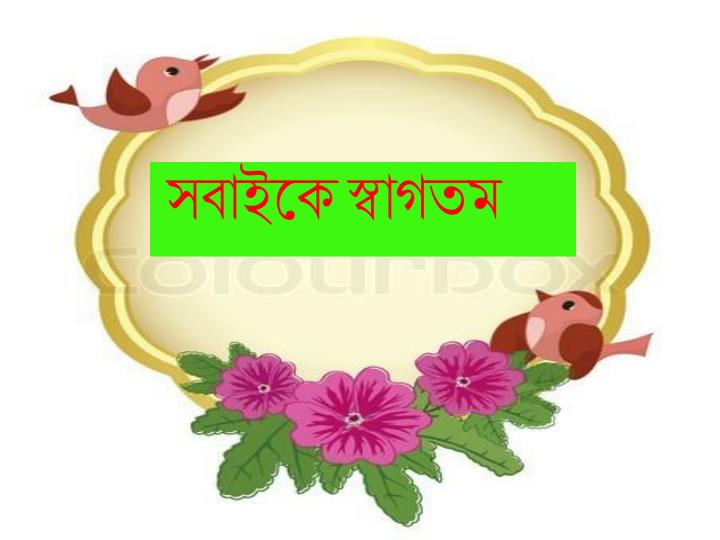 শিক্ষক পরিচিতি
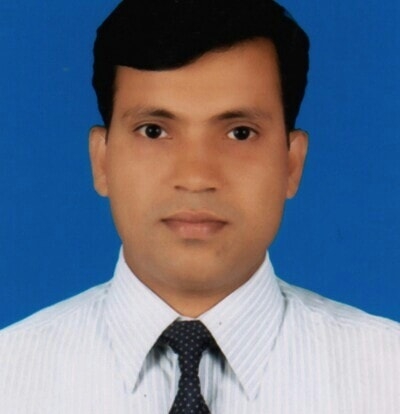 মোঃ হেলাল উদ্দিন
প্রভাষক, রাষ্ট্রবিজ্ঞান 
সরকারি ফজলুল হক কলেজ
চাখার, বরিশাল।
পাঠ পরিচিতি
শ্রেণিঃ একাদশ 
বিষয়ঃ পৌরনীতি দ্বিতীয় পত্র 
সময়ঃ ৪৫ মিনিট
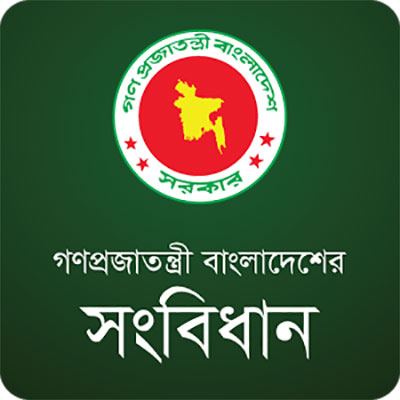 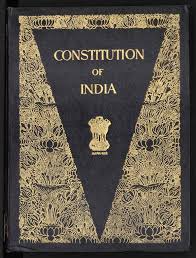 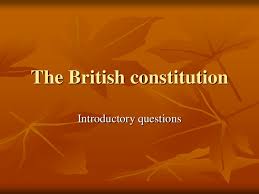 শিখন ফল
পাঠ শেষে শিক্ষার্থীরা যা জানতে পারবে-

 সংবিধান কি, কত প্রকার
 বাংলাদেশের সংবিধান
 একটা উত্তম সংবিধানের বৈশিষ্ট্য
সংবিধান
রাষ্ট্র  পরিচালনার মূলনীতি
স্বাধীন ও সার্বভৌম রাষ্ট্রের সর্বোচ্চ আইন
সরকারের পরিকাঠামো, পদ্ধতি, ক্ষমতা ও কর্তব্যকে প্রতিস্তাপিত করে
সংসদীয় সরকারের মূল ভিত্তি
সুপরিবর্তনিয়
প্রকারভেদ
লিখিত
অলিখিত
দুষ্পরিবর্তনিয়
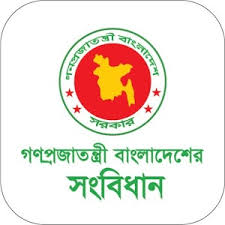 গণপ্রজাতন্ত্রী বাংলাদেশের সংবিধান স্বাধীন ও সার্বভৌম বাংলাদেশ রাষ্ট্রের সর্বোচ্চ আইন। ১৯৭২ সালের ৪ঠা নভেম্বর তারিখে বাংলাদেশের জাতীয় সংসদে এই সংবিধান গৃহীত হয় এবং একই বছরের ১৬ই ডিসেম্বর অর্থাৎ বাংলাদেশের বিজয় দিবসের প্রথম বার্ষিকী হতে এটি কার্যকর হয়।
সংবিধানের বৈশিষ্ট্য
লিখিত ও দুষ্পরিবর্তনীয় 
রাষ্ট্র পরিচালনার মূলনীতি
সংবিধানের প্রাধান্য
মৌলিক অধিকার
বিচার বিভাগের স্বাধীনতা
প্রধানমন্ত্রি ও মন্ত্রিসভা
ন্যায়পাল
একক কাজ
সংবিধান কি?
সংবিধান কত প্রকার?
দলীয় কাজ
কোন কোন দেশ লিখিত সংবিধান  অনুযায়ী  এবং কোন কোন দেশ  অলিখিত সংবিধান  অনুযায়ী  পরিচালিত ?
বাড়ির কাজ
একটি উত্তম সংবিধানের বৈশিষ্ট্য সমূহ আলোচনা কর।
ধন্যবাদ